EU in International TradeEmerging Markets, Contemporary Position
Europe in International Economy
2018
Transformation of world trade patterns by Emerging Markets
Export - market share (2005) and its change (1995-2005) (%)
Export by value – share of World exports.
Share of total export on the main markets (2005) 
and its change (1995–2005)
World export shares by technological level (2005) and its change (1995–2005)
Export structure by technological level 
(2005) and its change  (1995- 2005, %)
World export shares by market segments (2004) 
and its change 1995–2004 (%)
Structure of exports by market segments (2004) and its change 
1995–2004 (%)
EU in International Trade
2005-2011
Share in world exports
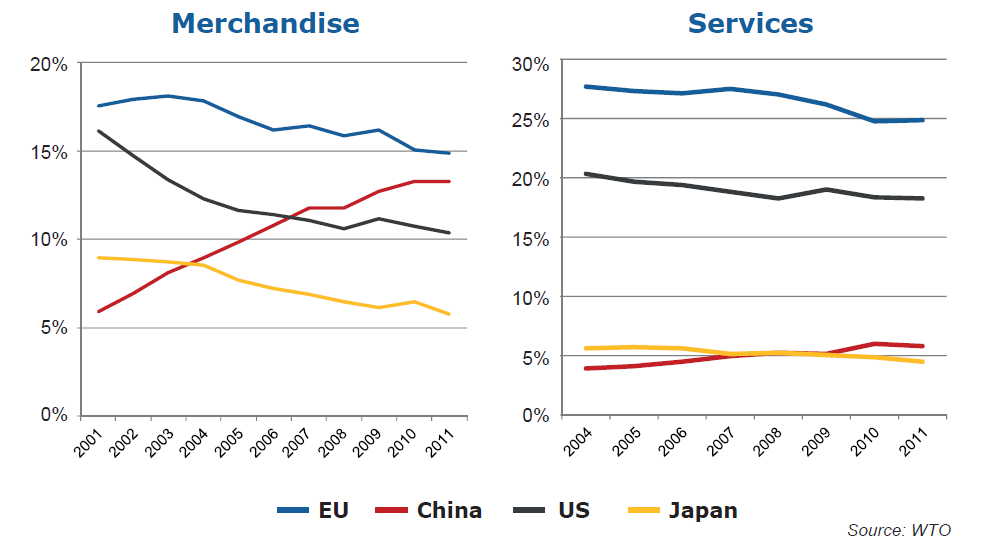 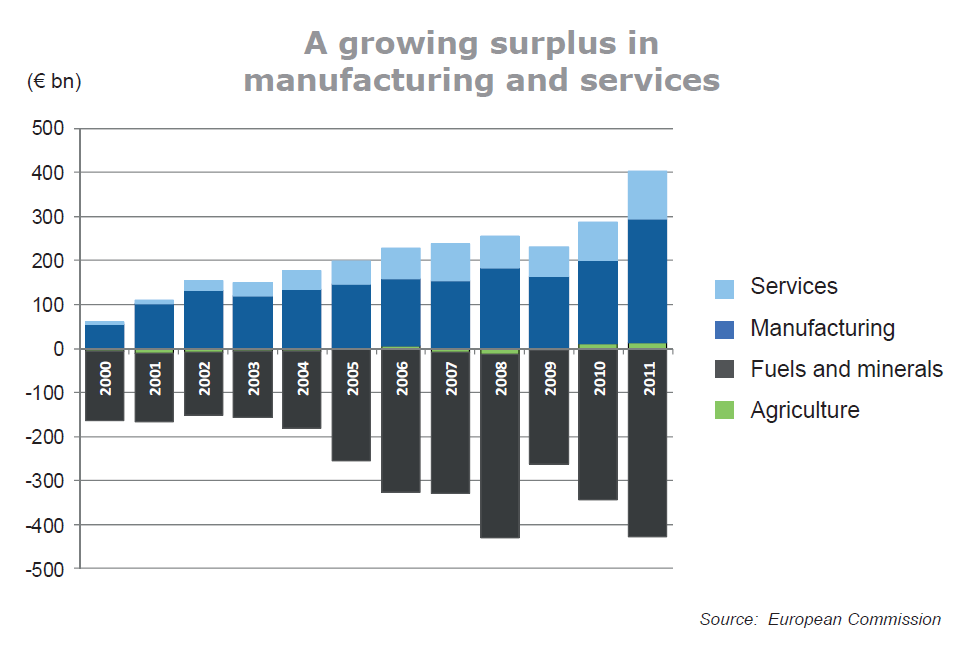 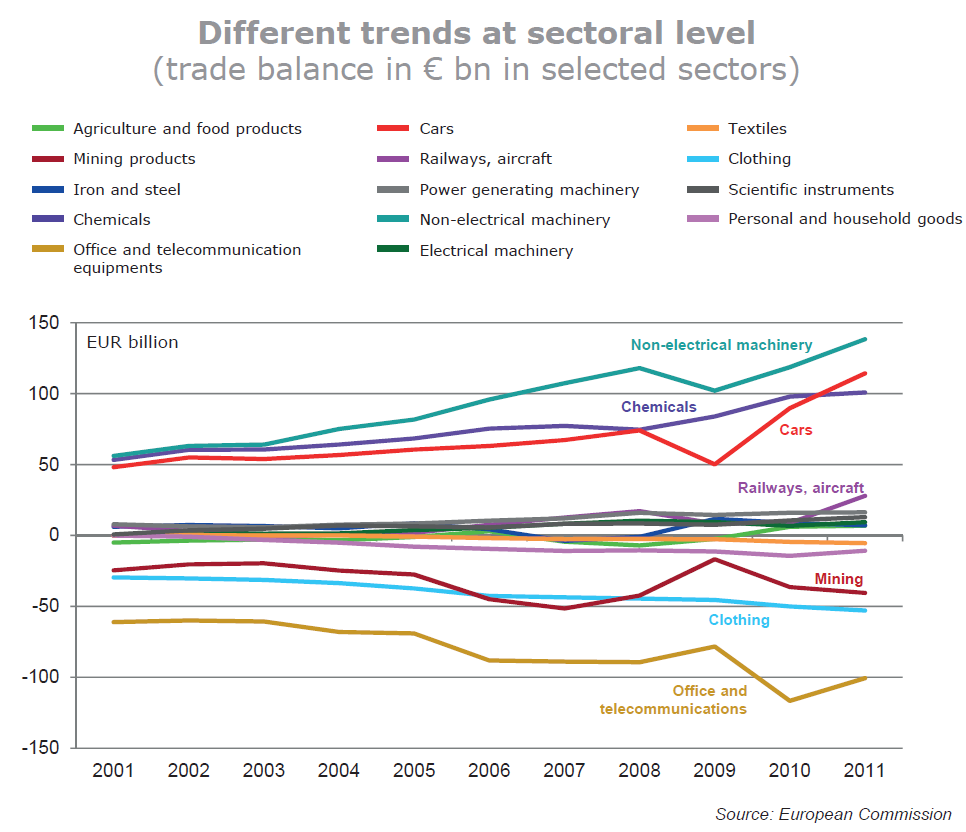 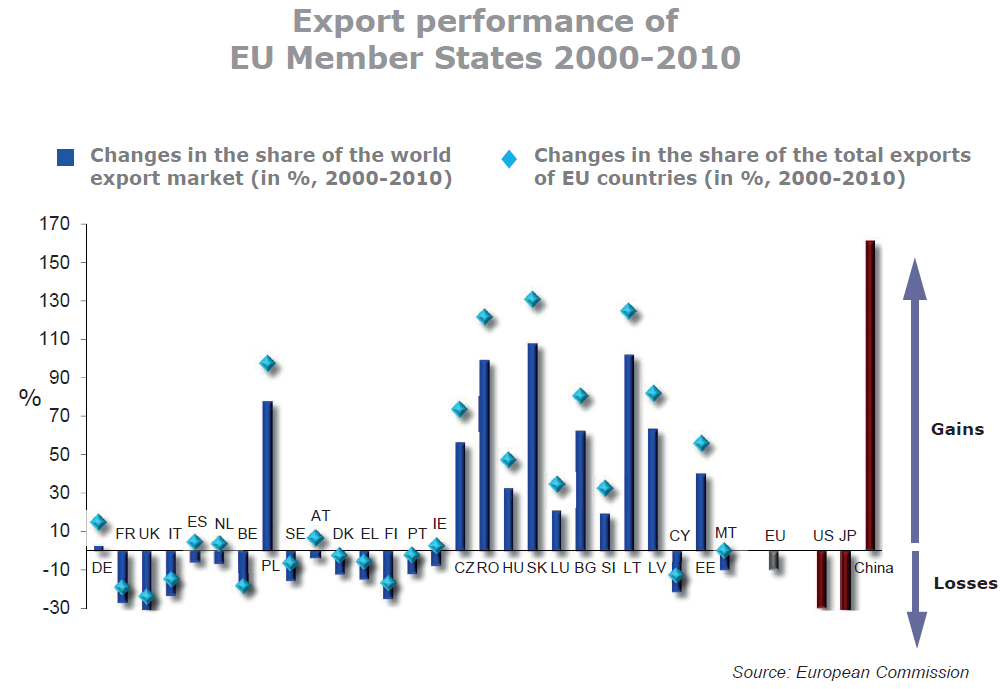 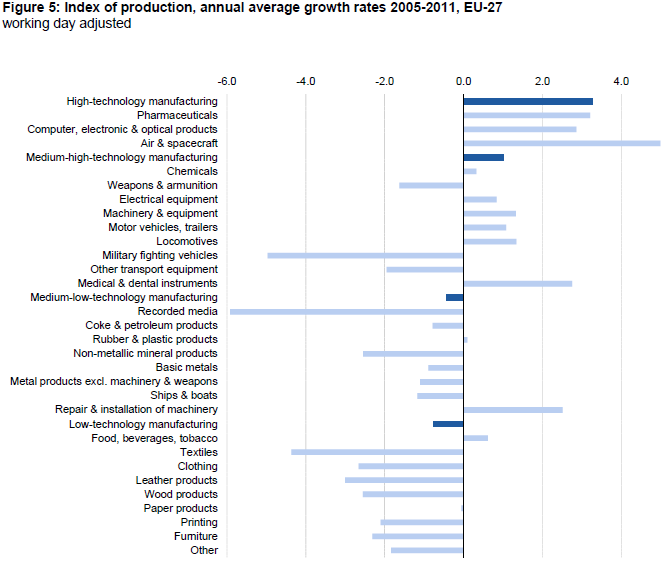 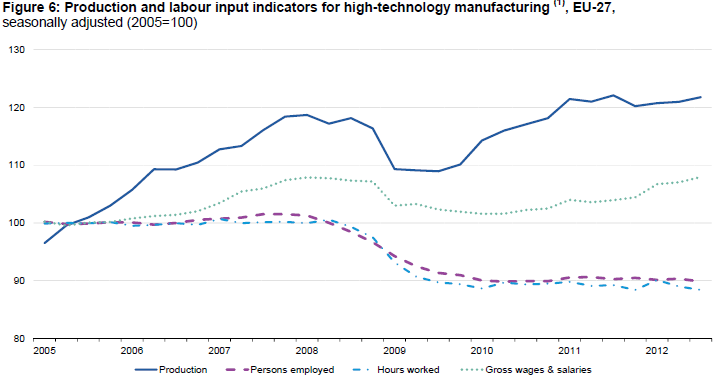 Comparison of World Economic Leaders
Export value – selected countries: Japan 641,4; Korea 509,0; Mexico 359,3; India 271,6; Russia 259,3; Brazil 189,7.
China – distribution of workforce
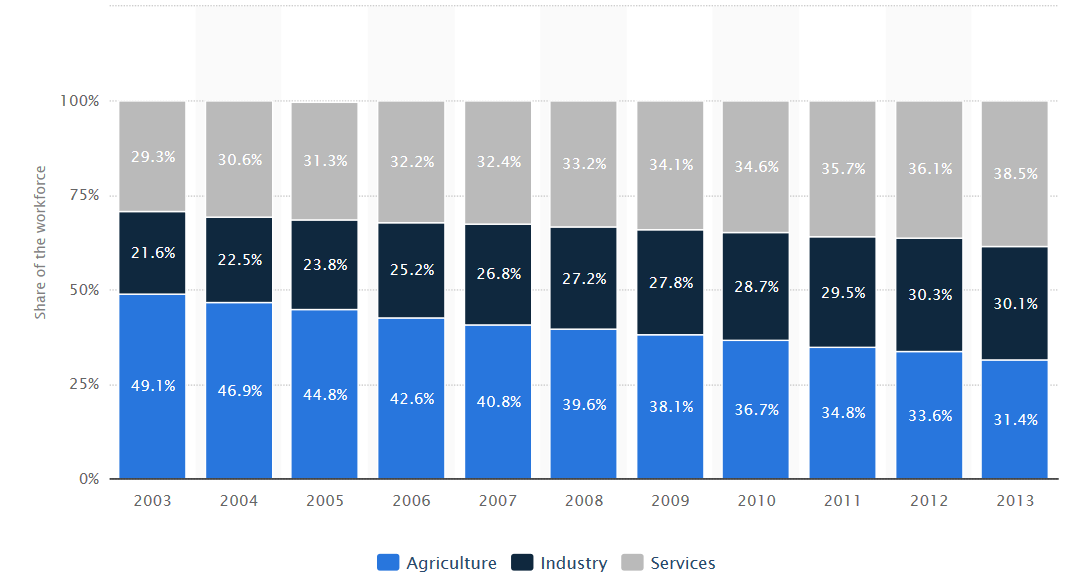 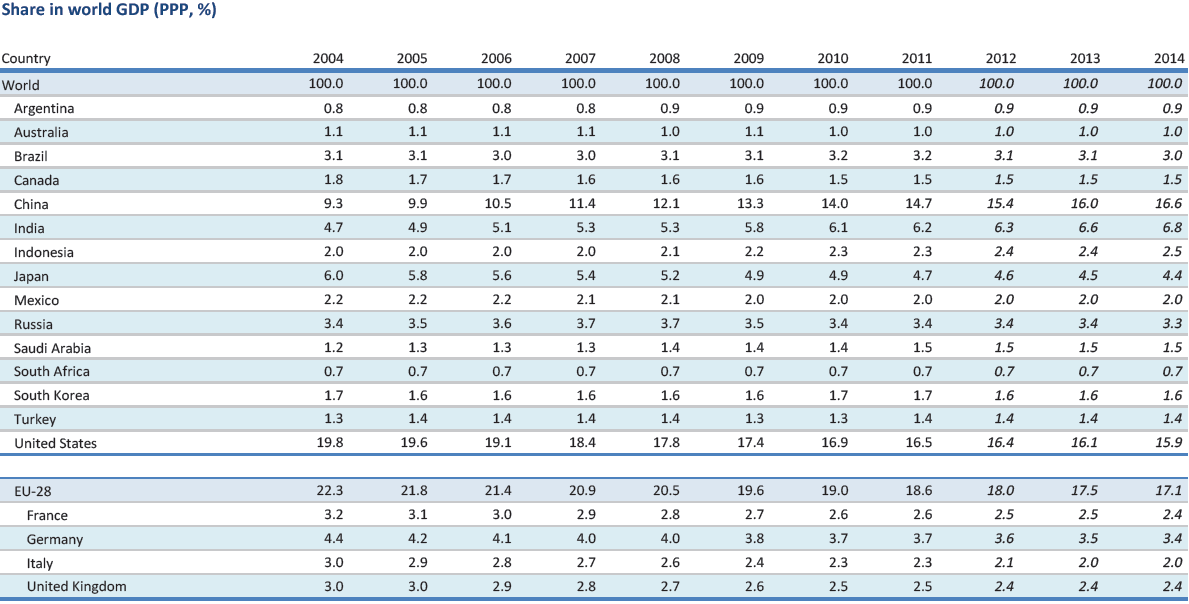 EU - World
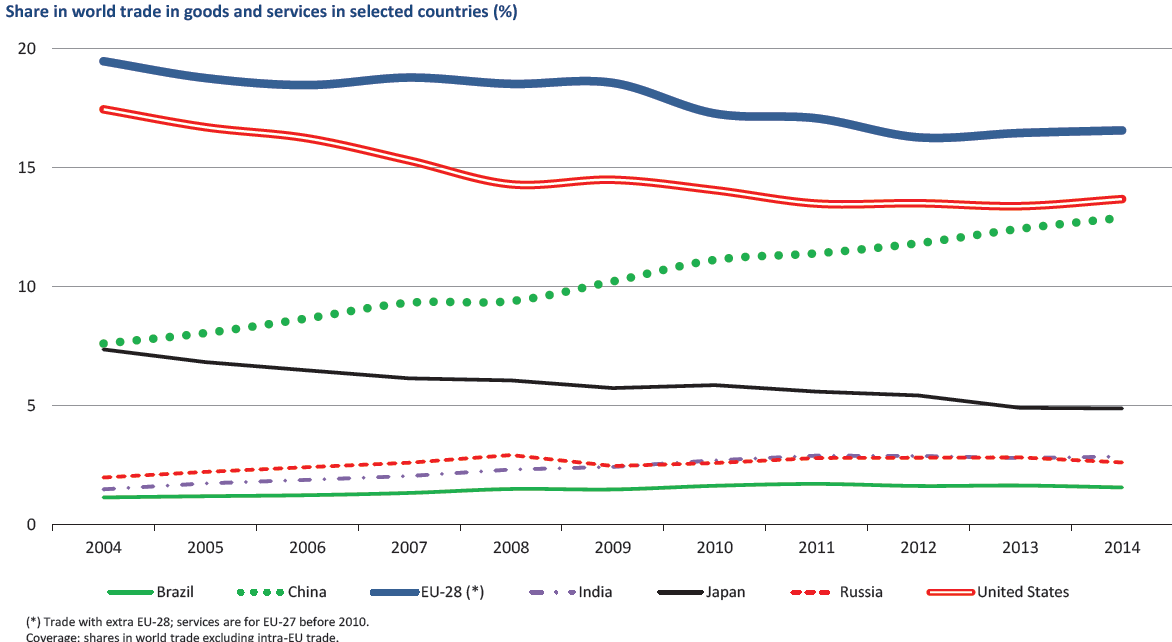 EU trade (goods)
EU trade partners - goods
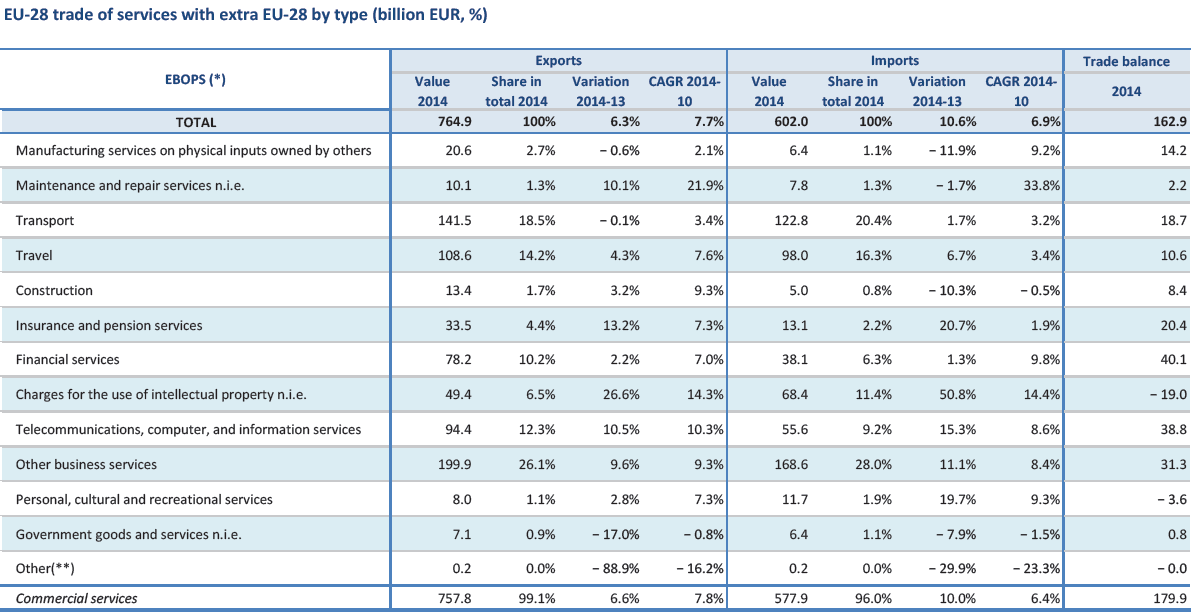 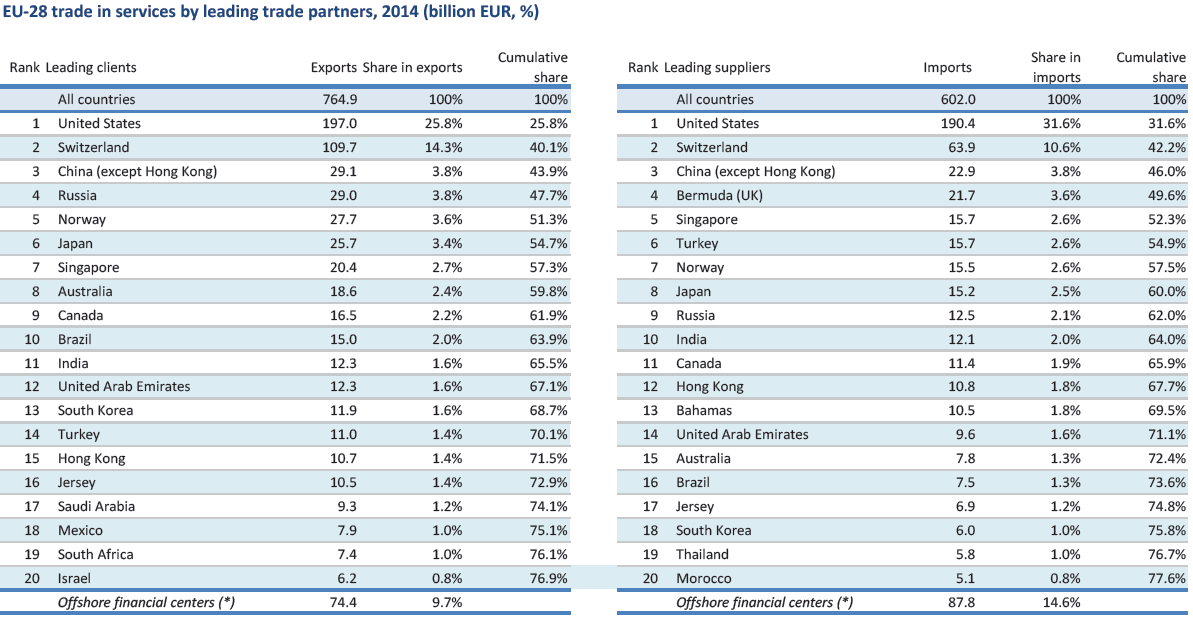 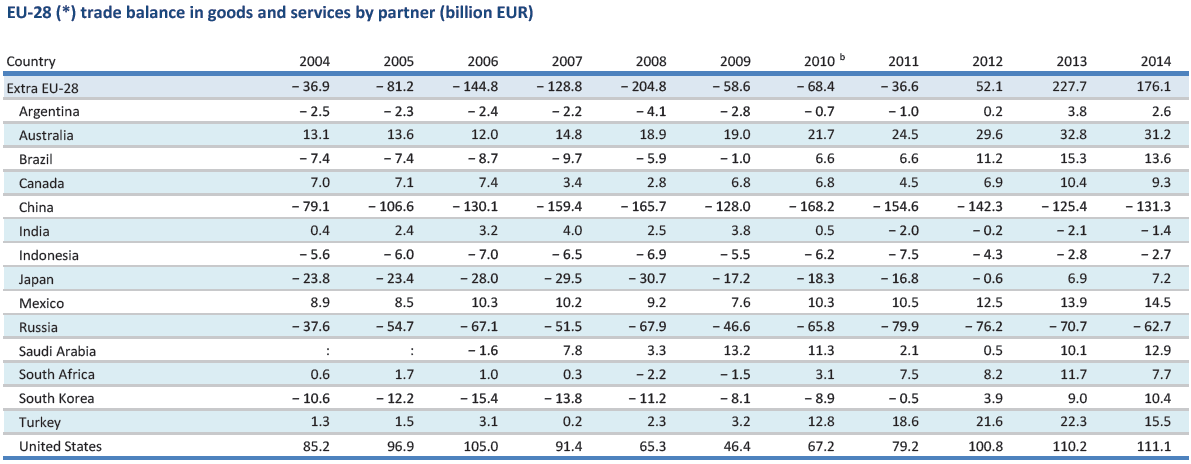